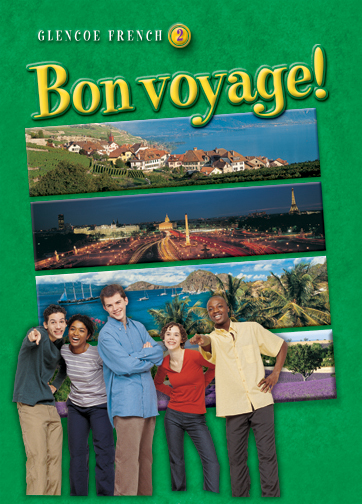 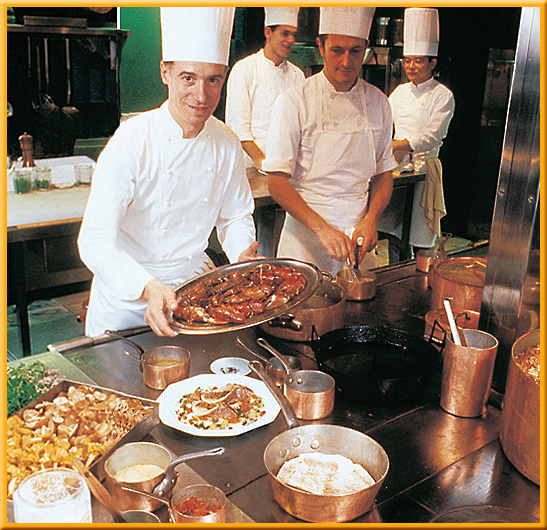 La gastronomie
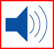 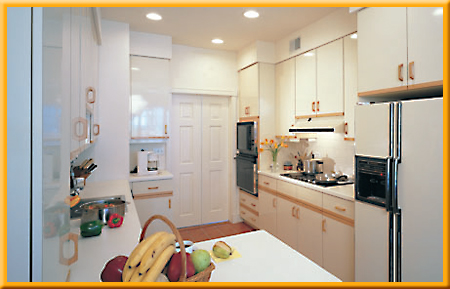 Dans la cuisine
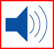 un congélateur (un congé)
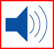 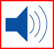 un four à micro-ondes
un four
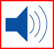 une cuisinière
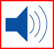 un réfrigérateur (un frigidaire, un frigo)
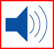 Des aliments
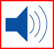 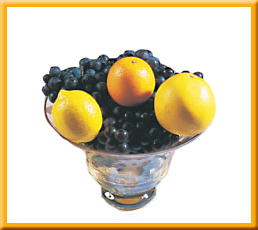 Des fruits
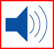 une 
orange
un pamplemousse
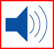 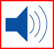 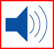 un citron
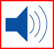 du raisin
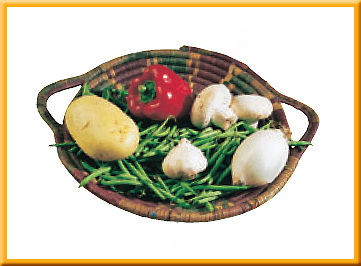 Des aliments
Des légumes
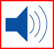 un champignon
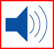 un poivron rouge
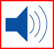 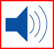 une pomme de terre
un oignon
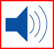 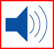 des gousses d’ail
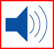 des haricots verts
Des aliments
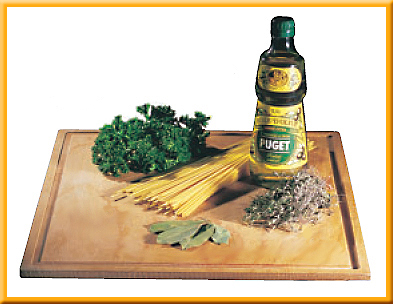 de l’huile 
  d’olive
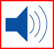 du persil
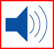 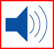 des pâtes
du thym
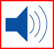 du laurier
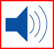 des fines herbes
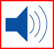 Des aliments
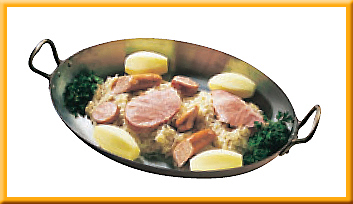 de la choucroute avec des saucisses
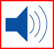 Quand elle rentrera, elle regardera d’abord le journal télévisé.
Après, elle lira son courrier.
On ne mangera pas encore avant neuf heures!
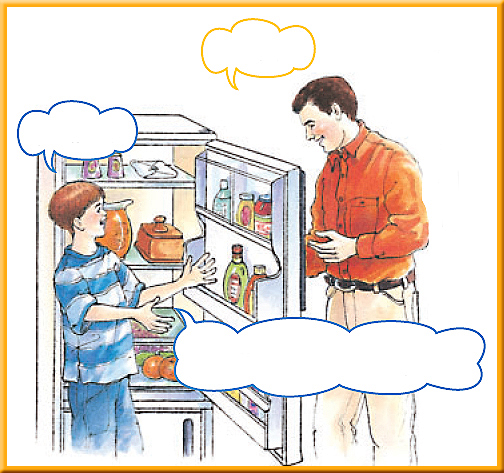 Quand Maman sera là.
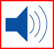 Des aliments
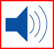 Quand est-ce qu’on va dîner?
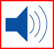 Des aliments
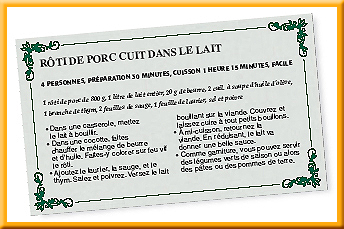 une recette
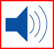 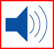 ma recette favorite
3.
1.
Identifiez.
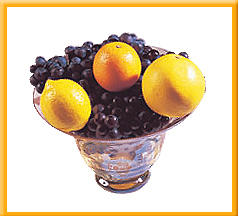 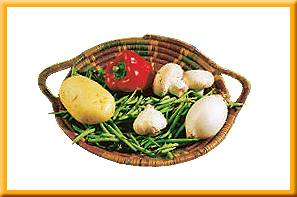 une pomme de terre
du raisin
4.
5.
2.
des haricots verts
un oignon
un citron
Faisons la cuisine!
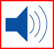 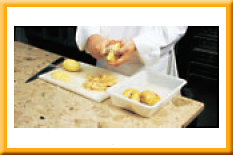 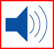 éplucher des pommes de terre
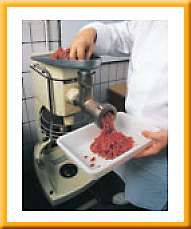 hacher de la viande
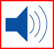 un morceau
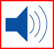 couper en morceaux
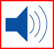 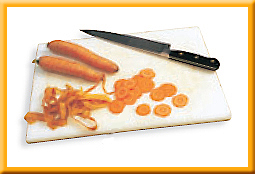 couper en rondelles
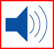 une rondelle
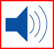 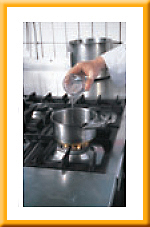 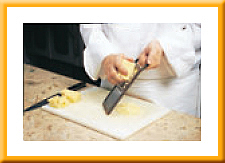 Faisons la cuisine!
râper du fromage
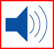 ajouter de l’eau
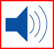 Faisons la cuisine!
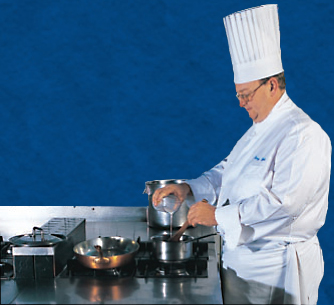 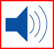 verser du lait
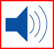 remuer une sauce
un couvercle
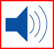 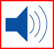 une poêle
une casserole
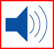 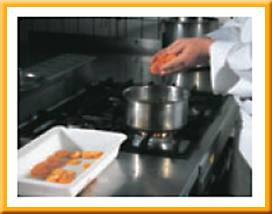 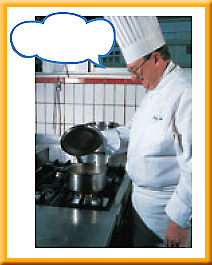 Faisons la cuisine!
J’espère que ça sera bon!
M. Arnaud est bon cuisinier.
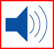 Il va faire cuire les carottes.
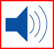 Il fait bouillir l’eau à feu vif.
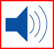 Il laisse bouillir les carottes à feu doux.
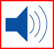 Il met les carottes dans l’eau bouillante.
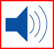 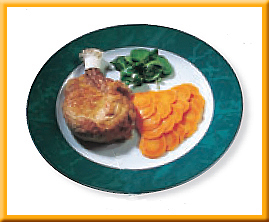 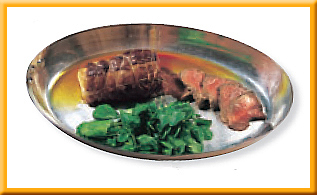 D’autres aliments
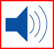 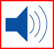 La viande
le veau
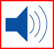 le bœuf
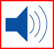 un rôti de bœuf
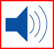 une côtelette de veau
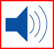 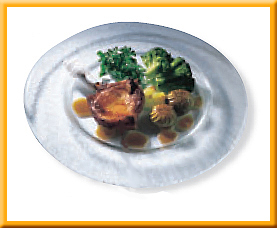 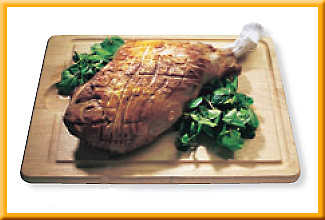 D’autres aliments
le porc
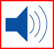 l’agneau
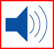 un gigot d’agneau
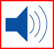 une côtelette de porc
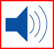 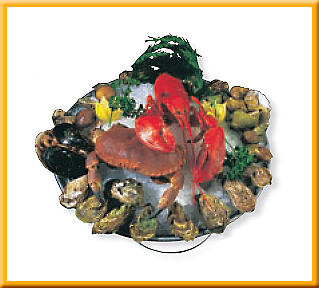 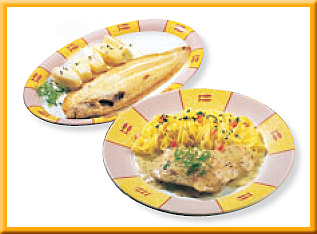 D’autres aliments
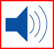 Les poissons et les fruits de mer
un homard
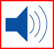 un filet de sole
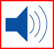 une moule
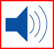 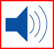 du saumon
une huître
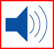 un crabe
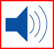 Récrivez en remplaçant les mots en italique par des mots plus appropriés.
1.	Mon père épluche du fromage pour l’omelette.
Answer: Mon père râpe du fromage pour l’omelette.
2.	Ma mère coupe la sauce tomate.
Answer: Ma mère remue la sauce tomate.
3.	Je fais cuire les champignons dans une moule.
Answer: Je fais cuire les champignons dans 
               une poêle.
Récrivez en remplaçant les mots en italique par des mots plus appropriés.
4.	Un homard est un fruit.
Answer: Un homard est un fruit de mer.
5.	Le gigot d’agneau est un poisson que ma famille aime manger.
Answer: Le gigot d’agneau est une viande que 
               ma famille aime manger.
Le futur simple
1. To form the future tense in French, you add the future endings 
    to the entire infinitive of verbs that end in -er or -ir. You drop the 
    e before adding the endings to -re verbs. Study the following.
FINIR
PARLER
ATTENDRE
Infinitive
parler
attendre
finir
Stem
parler-
attendr-
finir-
je    parlerai
j’    attendrai
je    finirai
tu    parleras
tu    attendras
tu    finiras
il/elle/on    attendra
il/elle/on    finira
il/elle/on    parlera
nous    attendrons
nous    parlerons
nous    finirons
vous    attendrez
vous    finirez
vous    parlerez
ils/elles    attendront
ils/elles    parleront
ils/elles    finiront
Le futur simple
2. The verbs être, faire, aller, and avoir have an 
    irregular stem in the future tense.
ÊTRE
je serai, tu seras, il sera, nous serons, vous serez, ils seront
FAIRE
je ferai, tu feras, il fera, nous ferons, vous ferez, ils feront
ALLER
j’irai, tu iras, il ira, nous irons, vous irez, ils iront
AVOIR
j’aurai, tu auras, il aura, nous aurons, vous aurez, ils auront
Le futur simple
3. The future tense is not commonly used in spoken 
    French. You use aller + the infinitive more often to 
    express the future. However, you must use the 
    future tense after quand when the main verb in the 
    sentence is in the future tense.
Je te ferai un bon repas quand tu seras à Paris.
Quand tout le monde sera là, je mettrai la viande au four.
Le futur simple
Récrivez au futur.
1. J’attends mon ami à l’aéroport.
Answer: J’attendrai mon ami à l’aéroport.
2. Les raisins sont dans le réfrigérateur.
Answer: Les raisins seront dans le réfrigérateur.
3. Nous cherchons le couvercle de la poêle.
Answer: Nous chercherons le couvercle de 
               la poêle.
Le futur simple
Récrivez au futur.
4. Tu vas au magasin quand je fais mes devoirs?
Answer: Tu iras au magasin quand je ferai 
               mes devoirs?
5. C’est votre anniversaire? Vous avez quatorze ans? 
    Vous choisissez la date de votre fête?
Answer: Ce sera votre anniversaire? Vous aurez 
               quatorze ans? Vous choisirez la date de 
               votre fête?
Deux pronoms dans la même phrase
It is possible to use both a direct and an indirect 
    object pronoun in the same sentence. Study the following sentences.
Il me la donne.
Le serveur me donne la carte.
Il nous sert la soupe.
Il nous la sert.
Deux pronoms dans la même phrase
2. The pronouns me, te, nous, vous precede the pronouns le, la, les.
me
le
te
Elle
la
donne.
nous
les
vous
Deux pronoms dans la même phrase
3. The double object pronouns, the same as a single 
    pronoun, come directly before the verbs they are 
    linked to. Study the following sentences.
Affirmatif
Négatif
Il me le donne.
Il ne me le donne pas.
Il ne va pas me le donner.
Il va me le donner.
Il me l’ a donné.
Il ne me l’ a pas donné.
Deux pronoms dans la même phrase
Récrivez en remplaçant les mots en italique par un pronom.
1. Il nous achète la tarte aux pommes.
Answer: Il nous l’achète.
2. Marie te donne le cadeau?
Answer: Marie te le donne?
3. La serveuse nous a servi la salade verte.
Answer: La serveuse nous l’a servie.
Deux pronoms dans la même phrase
Récrivez en remplaçant les mots en italique par un pronom.
4. Vous ne me donnez pas la viande?
Answer: Vous ne me la donnez pas?
5. Maman vous a préparé les saucisses?
Answer: Maman vous les a préparées?
Faire + infinitif
You use faire + an infinitive to express what you 
    have someone else do for you.
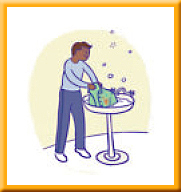 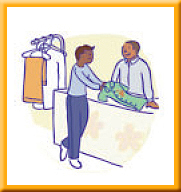 Je lave ma chemise moi-même.
Je ne lave pas ma chemise moi-même.
Je fais laver ma chemise.
Faire + infinitif
You use faire + an infinitive to express what you 
    have someone else do for you.
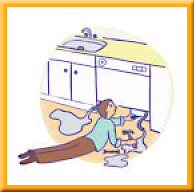 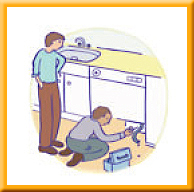 Jean répare le lave-vaisselle.
Jean ne répare pas le lave-vaisselle.
Il fait réparer le lave-vaisselle.
Faire + infinitif
2. You use faire + an infinitive in many cooking expressions.
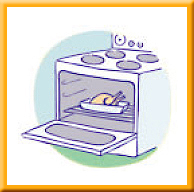 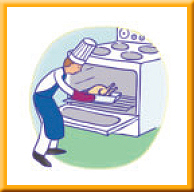 La viande cuit.
Le cuisinier fait cuire la viande.
Faire + infinitif
3. If there is an object pronoun in the sentence, the 
    pronoun precedes the verb faire.
Je fais bouillir l’eau.
Je la fais bouillir à feu vif.
Faire + infinitif
Répondez d’après les indications et en remplaçant les mots en italique par un pronom.
1. Tu laves la casserole? (oui)
Answer: Oui, je la lave.
2. Nous réparerons la souris? (non, faire réparer)
Answer: Non, nous la ferons réparer.
3. Tu vas faire cuire les côtelettes de porc? (oui)
Answer: Oui, je vais les faire cuire.
Faire + infinitif
Répondez d’après les indications et en remplaçant les mots en italique par un pronom.
4. Marc et David lavent leurs vêtements? 
    (non, faire laver)
Answer: Non, Marc et David les font laver.
5. Notre petite sœur écrit une lettre? 
    (non, faire écrire)
Answer: Non, notre petite sœur la fait écrire.
Écoutez et regardez. (Click box to play video.)
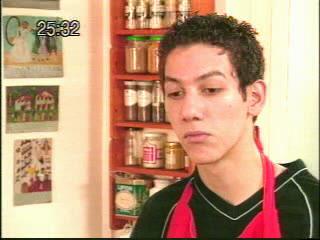 Répondez d’après ce que vous avez écouté et vu.
1. Qu’est-ce que Manu ouvre?
Answer: Manu ouvre le congélateur.
2. Manu a beaucoup de quoi?
Answer: Manu a beaucoup de nourriture surgelée.
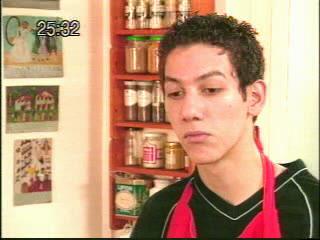 3. Qu’est-ce que vous voyez dans le congé?
Answer: Je vois un gâteau, deux pizzas, 
               un paquet de légumes, etc.
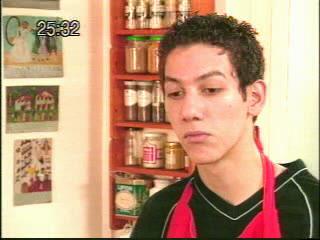 4. Qu’est-ce qu’il y a dans la grande boîte de 
    conserve?
Answer: Il y a des haricots verts dans la 
               grande boîte de conserve.
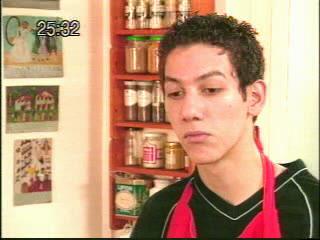 5. Manu est bon cuisinier?
Answer: Non, Manu utilise des boîtes et de la 
               nourriture surgelée pour préparer le 
               repas.
Conversation
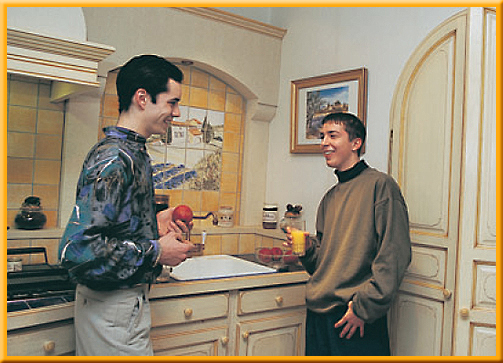 La cuisine et moi, ça fait deux!
Conversation
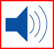 La cuisine et moi, ça fait deux!
Serge:     Tu aimes faire la cuisine, toi, Peter, non?
Peter:     Moi? Faire la cuisine! Tu rigoles! Jamais de la vie!
Serge:     Moi, j’aime bien de temps en temps.
Peter:     Qu’est-ce que tu sais faire comme plats?
Serge:     Ben, le couscous, la bouillabaisse…
Peter:     La bouillabaisse? Qu’est-ce que c’est?
Serge:     C’est la spécialité de Marseille. C’est une soupe de poissons 
                avec des tomates, des oignons, de l’ail et du pain.
Peter:     Alors quand est-ce qu’on la mange, cette bouillabaisse?
Serge:     Ben si tu veux, j’en ferai une la semaine prochaine.
Conversation
La cuisine et moi, ça fait deux!
Serge:     Tu aimes faire la cuisine, toi, Peter, non?
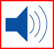 Peter:     Moi? Faire la cuisine! Tu rigoles! Jamais de la vie!
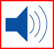 Serge:     Moi, j’aime bien de temps en temps.
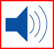 Peter:     Qu’est-ce que tu sais faire comme plats?
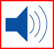 Serge:     Ben, le couscous, la bouillabaisse…
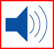 Peter:     La bouillabaisse? Qu’est-ce que c’est?
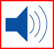 Conversation
La cuisine et moi, ça fait deux!
Serge:     C’est la spécialité de Marseille. C’est une 
                soupe de poissons avec des tomates, des 
                oignons, de l’ail et du pain.
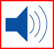 Peter:     Alors quand est-ce qu’on la mange, cette 
               bouillabaisse?
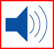 Serge:     Ben si tu veux, j’en ferai une la semaine 
                prochaine.
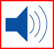 Vous avez compris?
1. Est-ce que Peter aime faire la cuisine?
Answer: Non, Peter n’aime pas faire la cuisine.
2. Quels plats est-ce que Serge sait faire?
Answer: Serge sait faire le couscous et la 
               bouillabaisse.
3. Qu’est-ce que la bouillabaisse?
Answer: C’est la spécialité de Marseille.
Vous avez compris?
4. Qu’est-ce qu’on met dans la bouillabaisse?
Answer: On met du poisson, des tomates, 
               des oignons, de l’ail et du pain.
5. Marseille est sur la mer Méditerranée ou 
    sur l’océan Atlantique?
Answer: Marseille est sur la mer Méditerranée.
6. Quand est-ce que Serge fera une 
    bouillabaisse?
Answer: Serge fera une bouillabaisse la 
               semaine prochaine.
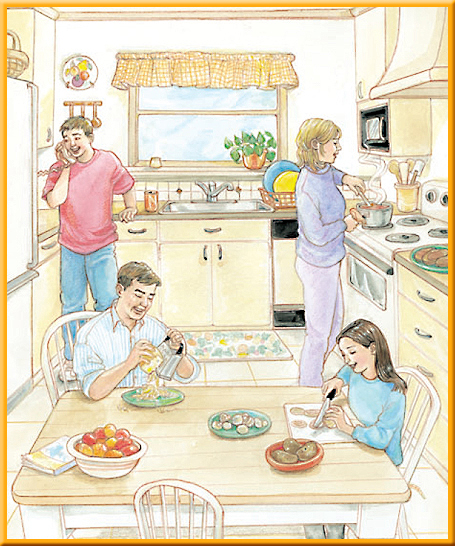 On parle super bien!
Tell all you can about this illustration.
Picture Sequence
Use pictures from the image bank as cues to tell a story.
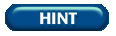 Vocabulaire
(French–English)
Identifying some kitchen appliances and utensils
la cuisine
the kitchen
une cuisinière
a stove
un congé(lateur)
a freezer
un réfrigérateur, 
   un frigidaire, 
   un frigo
a refrigerator
Vocabulaire
(French–English)
Identifying some kitchen appliances and utensils
un four
   (à micro-ondes)
an oven, 
   a microwave
une poêle
a frying pan
une casserole
a pot
un couvercle
a lid
Vocabulaire
(French–English)
Talking about some cooking procedures
faire la cuisine
to cook
faire cuire
to cook something
faire bouillir
to boil
éplucher
to peel
hacher
to grind
couper
to cut
râper
to shred, to grate
Vocabulaire
(French–English)
Talking about some cooking procedures
ajouter
to add
remuer
to stir
verser
to pour
une rondelle
a ring, a slice
un morceau
a piece
une recette
a recipe
un plat
a dish
Vocabulaire
(French–English)
Identifying more foods
un aliment
food
un légume
a vegetable
un poivron rouge
a red pepper
un oignon
an onion
une gousse d’ail
a clove of garlic
un champignon
a mushroom
une pomme de terre
a potato
Vocabulaire
(French–English)
Identifying more foods
un haricot vert
a green bean
un fruit
a fruit
un citron
a lemon
une orange
an orange
un pamplemousse
a grapefruit
du raisin
a grape
une herbe
an herb
Vocabulaire
(French–English)
Identifying more foods
des fines herbes
herbs
du persil
parsley
du laurier
bay leaves
du thym
thyme
de l’huile (f.) d’olive
olive oil
des pâtes (f. pl.)
pasta
de la choucroute
sauerkraut
Vocabulaire
(French–English)
Identifying more foods
une sauce
a sauce
la viande
meat
une saucisse
a sausage
le bœuf
beef
le veau
veal
le porc
pork
l’agneau (m.)
lamb
Vocabulaire
(French–English)
Identifying more foods
une côtelette
a cutlet
un rôti
a roast
un gigot
a leg of lamb
un poisson
a fish
un filet de sole
a sole fillet
du saumon
salmon
des fruits (m. pl.)
    de mer
seafood
Vocabulaire
(French–English)
Identifying more foods
un homard
a lobster
une moule
a mussel
un crabe
a crab
une huître
an oyster
Vocabulaire
(French–English)
Other useful words and expressions
à feu vif
high temperature 
  (on a stove)
à feu doux
low temperature 
  (on a stove)
bouillant(e)
boiling
Vocabulaire
(English–French)
Identifying some kitchen appliances and utensils
the kitchen
la cuisine
a stove
une cuisinière
a freezer
un congé(lateur)
a refrigerator
un réfrigérateur, 
   un frigidaire, 
   un frigo
Vocabulaire
(English–French)
Identifying some kitchen appliances and utensils
un four
  (à micro-ondes)
an oven, 
  a microwave
a frying pan
une poêle
a pot
une casserole
un couvercle
a lid
Vocabulaire
(English–French)
Talking about some cooking procedures
to cook
faire la cuisine
to cook something
faire cuire
to boil
faire bouillir
to peel
éplucher
to grind
hacher
to cut
couper
to shred, to grate
râper
Vocabulaire
(English–French)
Talking about some cooking procedures
to add
ajouter
to stir
remuer
to pour
verser
a ring, a slice
une rondelle
a piece
un morceau
a recipe
une recette
a dish
un plat
Vocabulaire
(English–French)
Identifying more foods
food
un aliment
a vegetable
un légume
a red pepper
un poivron rouge
an onion
un oignon
a clove of garlic
une gousse d’ail
a mushroom
un champignon
a potato
une pomme de terre
Vocabulaire
(English–French)
Identifying more foods
a green bean
un haricot vert
a fruit
un fruit
a lemon
un citron
an orange
une orange
a grapefruit
un pamplemousse
a grape
du raisin
an herb
une herbe
Vocabulaire
(English–French)
Identifying more foods
herbs
des fines herbes
parsley
du persil
bay leaves
du laurier
thyme
du thym
olive oil
de l’huile (f.) d’olive
pasta
des pâtes (f. pl.)
sauerkraut
de la choucroute
Vocabulaire
(English–French)
Identifying more foods
a sauce
une sauce
meat
la viande
a sausage
une saucisse
beef
le bœuf
veal
le veau
pork
le porc
lamb
l’agneau (m.)
Vocabulaire
(English–French)
Identifying more foods
a cutlet
une côtelette
a roast
un rôti
a leg of lamb
un gigot
a fish
un poisson
a sole fillet
un filet de sole
salmon
du saumon
Vocabulaire
(English–French)
Identifying more foods
seafood
des fruits (m. pl.)
  de mer
a lobster
un homard
a mussel
une moule
a crab
un crabe
an oyster
une huître
Vocabulaire
(English–French)
Other useful words and expressions
high temperature 
  (on a stove)
à feu vif
low temperature 
  (on a stove)
à feu doux
boiling
bouillant(e)
Transfer Images
To transfer images to your own PowerPoint® follow the following steps:
 Open the “Resource” file within the chapter file from the CD-ROM disc. View the file in the “normal view” or “slide sorter view” mode. Go to slide #2. From here you can browse through the images. Once you find the image you want, follow these instructions.
Click once on the image.
 Copy the image.
 Go to your own PowerPoint® document or the Picture 
   Sequence slide.
 Paste the image.
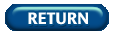 End of Chapter Presentation